Мастика гидроизоляционная «БРИТ-Изоляция Р»
Материал	холодного	применения,	предназначенный	для  гидроизоляции строительных конструкций, зданий и сооружений
устройства
наружной
ПРЕИМУЩЕСТВА
Возможность нанесения при отрицательных температура (до -200С);
Высокая прочность сцепления с основанием;
Возможность нанесения на вертикальную поверхность;
Высокая эластичность сформировавшегося покрытия.

СОСТАВ
Гидроизоляционная мастика «БРИТ-изоляция Р» изготавливается на основе нефтяного  битума, органического растворителя и полимерной композиции.

ХАРАКТЕРИСТИКА
Мастика «БРИТ-изоляция Р» представляет собой однокомпонентный состав черного  цвета полностью готовый к применению. После полимеризации состав образует  бесшовное эластичное водонепроницаемое покрытие.

ОБЛАСТЬ ПРИМЕНЕНИЯ
Гидроизоляция поверхностей строительных конструкций, таких как:

Наружная гидроизоляция заглубленных конструкций (фундаментов, подвалов, свай,  резервуаров и т.д.);
Гидроизоляция элементов мостовых конструкций и гидротехнических сооружений;
Гидроизоляция трубопроводов;
Антикоррозийная обработка металлических конструкций;
Внутренние помещения зданий и сооружений.

СПОСОБ ПРИМЕНЕНИЯ
Гидроизоляционная мастика «БРИТ-Изоляция Р» распределяется по всей поверхности  кистью или валиком на загрунтованное основание в 1-3 слоя (в зависимости от  структуры основания и требований нормативных документов). Диапазон температур  применения от минус 200С до 400С. При температуре ниже 50С требуется выдержать  материал в теплом помещении не менее 24 часов.
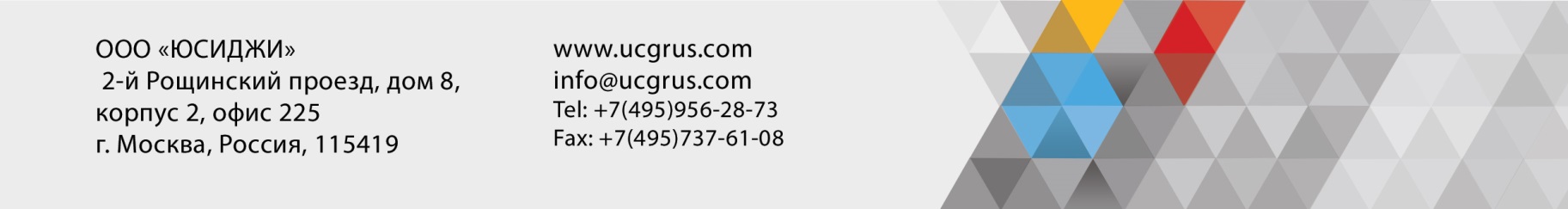 1
ФИЗИКО-МЕХАНИЧЕСКИЕ ХАРАКТЕРИСТИКИ МАСТИКИ ГИДРОИЗОЛЯЦИОННОЙ
«БРИТ-Изоляция Р»
РАСХОД
Примечания:
Расход зависит от структуры и пористости поверхности основания.
Рекомендуемая толщина 1 слоя составляет 1±0,5 мм. При данной толщине  расход составляет 0,2-0,5 кг/м2.
ТАРА, УСЛОВИЯ ХРАНЕНИЯ И ТРАНСПОРТИРОВКИ
Металлическое ведро 20 литров;
Полиэтиленовая бочка 160, 210, 260 литров (по требованию заказчика).
Температура хранения: от минус 200 С до 300 С. Срок хранения: в герметично закрытой  таре 18 месяцев. Мастика гидроизоляционная «БРИТ-Изоляция Р» транспортируется  всеми видами транспортных средств в соответствии с Правилами перевозки грузов,  действующими для транспорта данного вида.

Документация
СТО 77310225.004-2014
Сертификат соответствия ГОСТ Р № РОСС RU.AB67.H05019
Сертификат соответствия требованиям Технического регламента о пожарной  безопасности № C-RU.ПБ25.B.04256
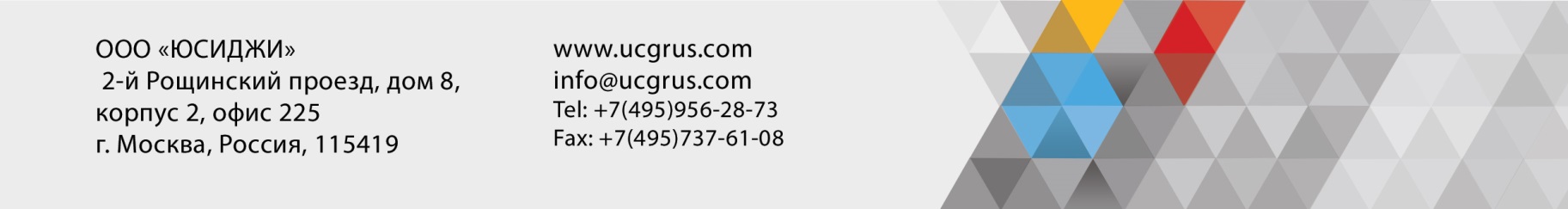 2